Year A
Fifth Sunday after Epiphany
Isaiah 58:1-9a (9b-12)  •   Psalm 112:1-9 (10)
1 Corinthians 2:1-12 (13-16)  •  Matthew 5:13-20
…the fast that I choose: 
to loose the bonds of injustice…
Isaiah 58:6a
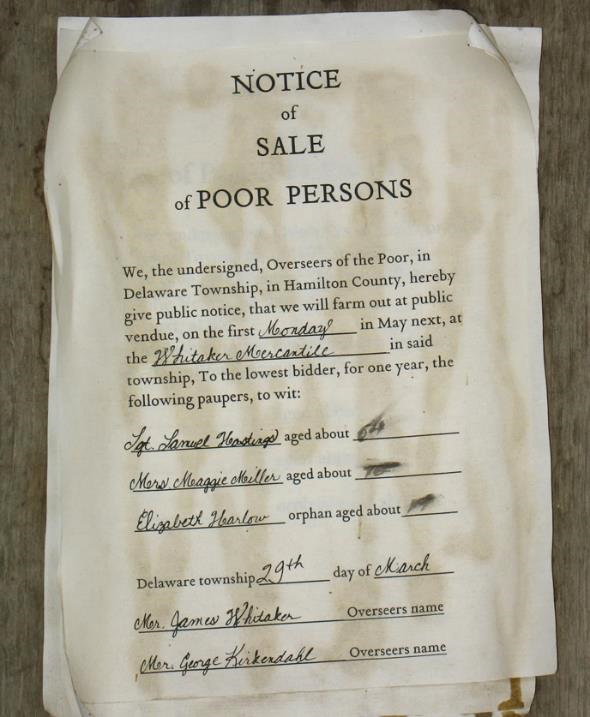 Notice of Sale of Poor Persons

Mid-19th c. handbill from Prairietown
Butler, OH
…to let the oppressed go free..
Isaiah 58:6b
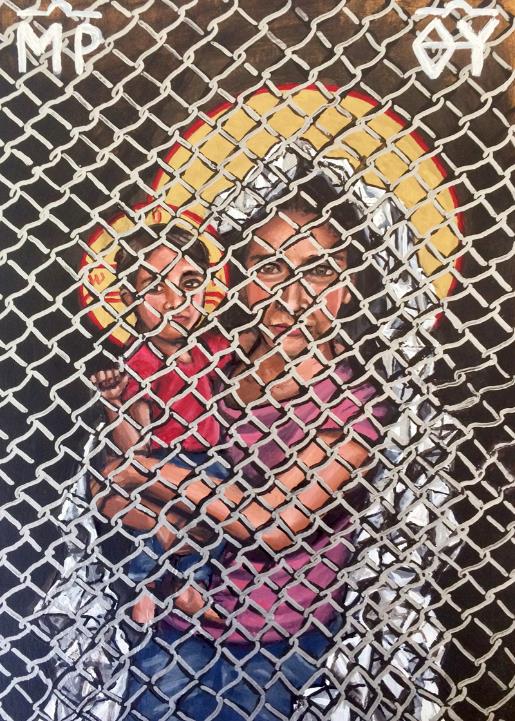 Mother of God: Protectress of the Oppressed

Kelly Latimore
St. Louis, MO
…to share your bread with the hungry…
Isaiah 58:7a
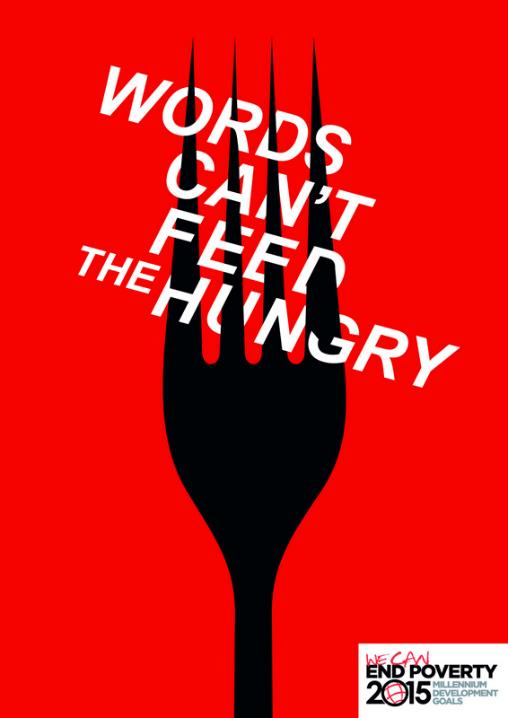 Words Can’t Feed the Hungry

Michal Pawlicki
and bring the homeless poor into your house…
Isaiah 58:7b
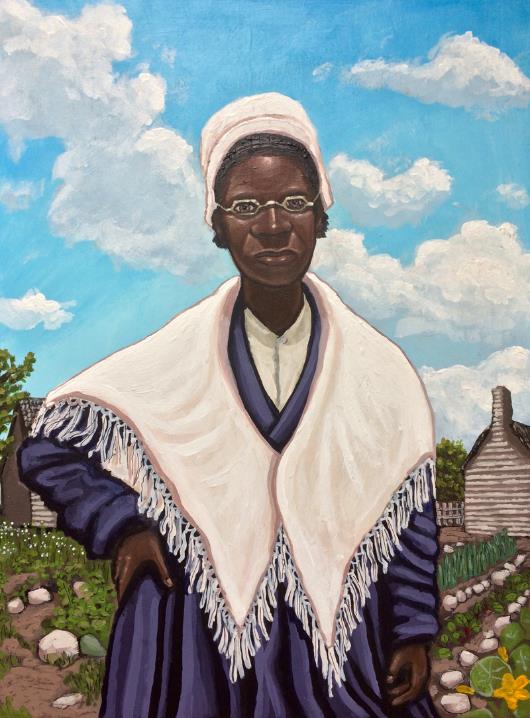 Sojourner Truth

Kelly Latimore
The LORD will guide you continually…
and you shall be like a watered garden…
Isaiah 58:11
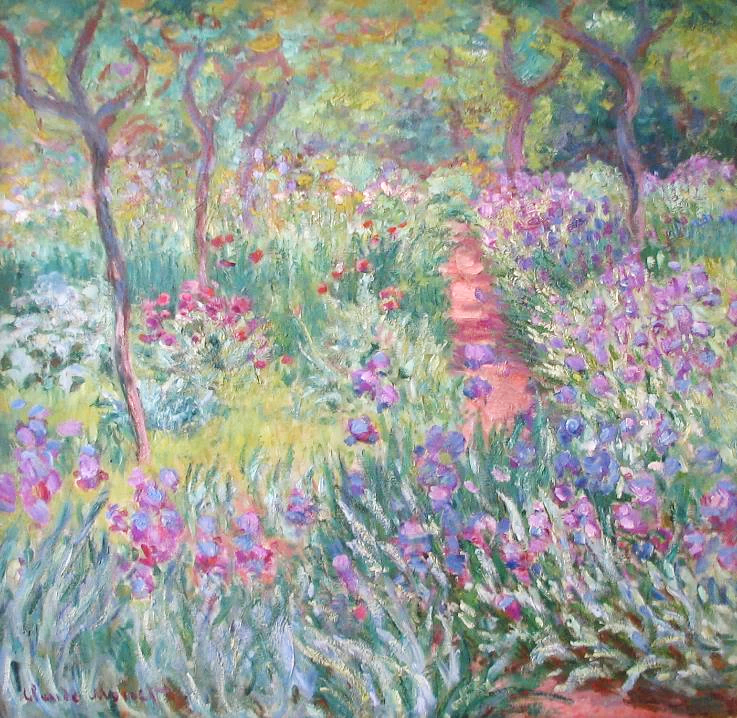 Artist’s Garden at Giverny

Claude Monet
Yale Univ. Art Gallery
It is well with those who deal generously and lend, who conduct their affairs with justice.
Psalm 112:5
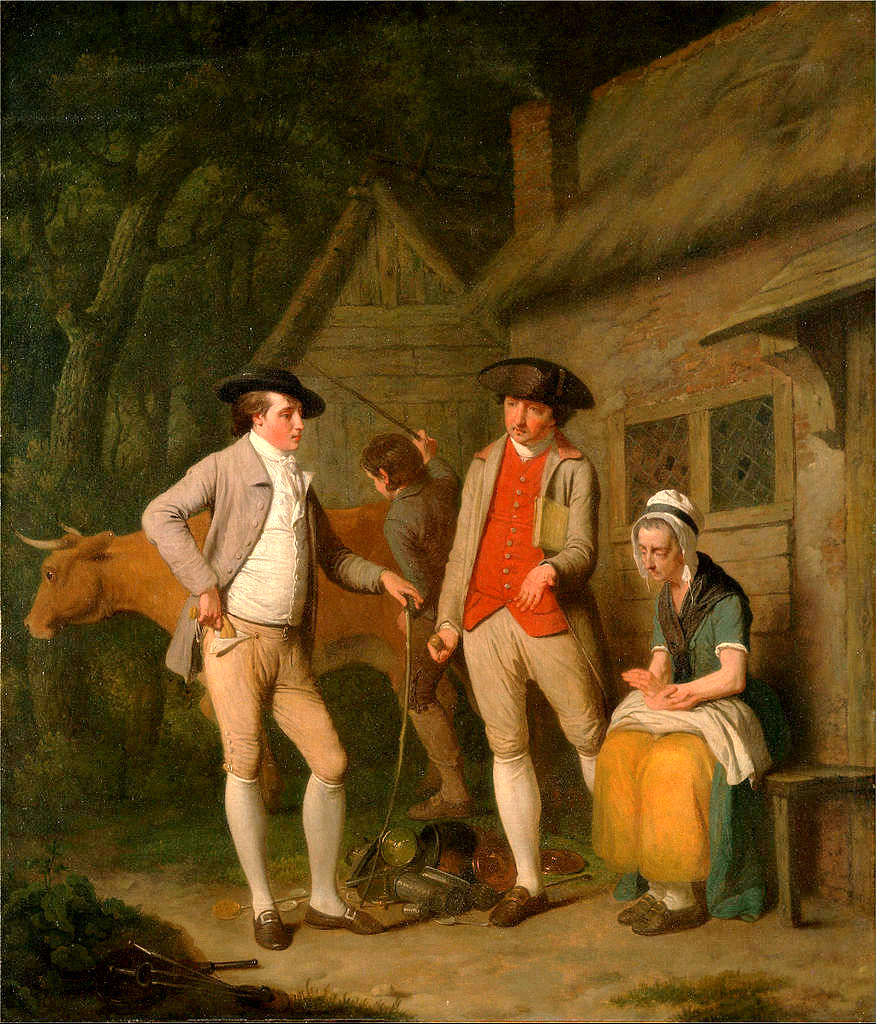 Widow Costard's Cow, redeemed by the generosity of Johnny Pearmain

Edward Penny
Yale Center for British  Art
these things God has revealed to us through the Spirit…
1 Corinthians 2:10a
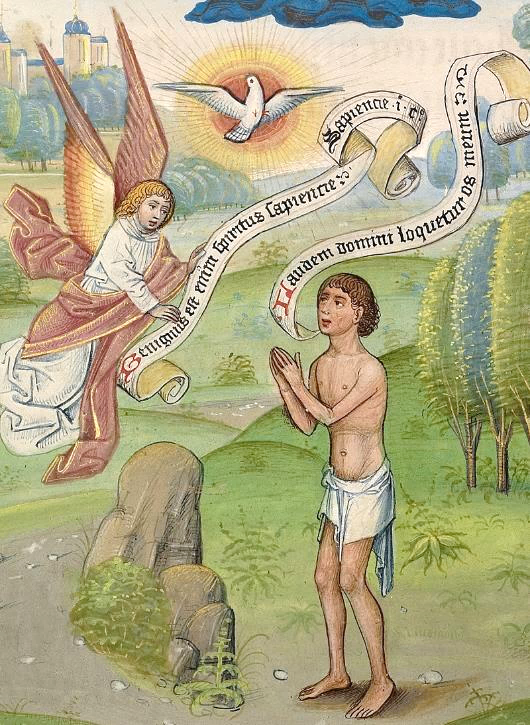 Man Praying to the Holy Spirit

Guillaume Vrelant
J. Paul Getty Museum, Los Angeles
…so that we may understand the gifts bestowed on us by God.
1 Corinthians 2:12b
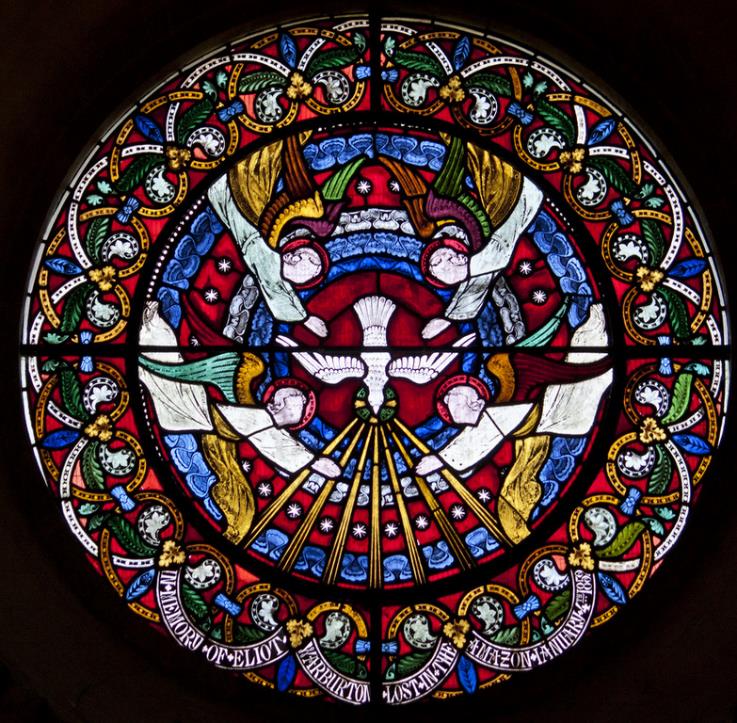 The Spirit with Sevenfold Gifts

St. Mary’s Iffley
Oxford, England
“You are the salt of the earth…”
Matthew 5:13a
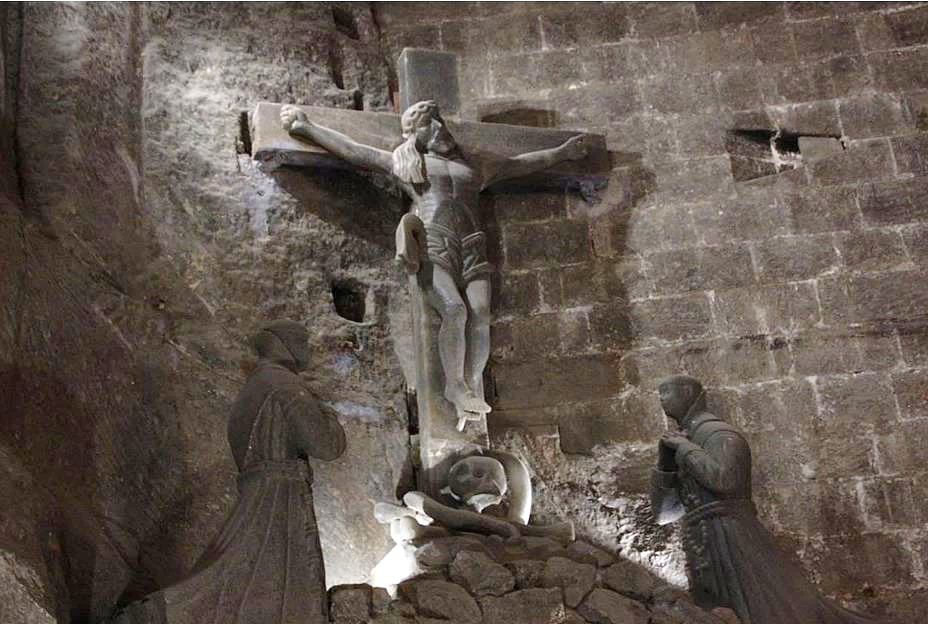 Christ on the Cross – a sculpture in rock salt  --  Jozef Markowski,  Wieliczka Salt Mine, Poland
“You are the light of the world. 
A city built on a hill cannot be hid.”
Matthew 5:14
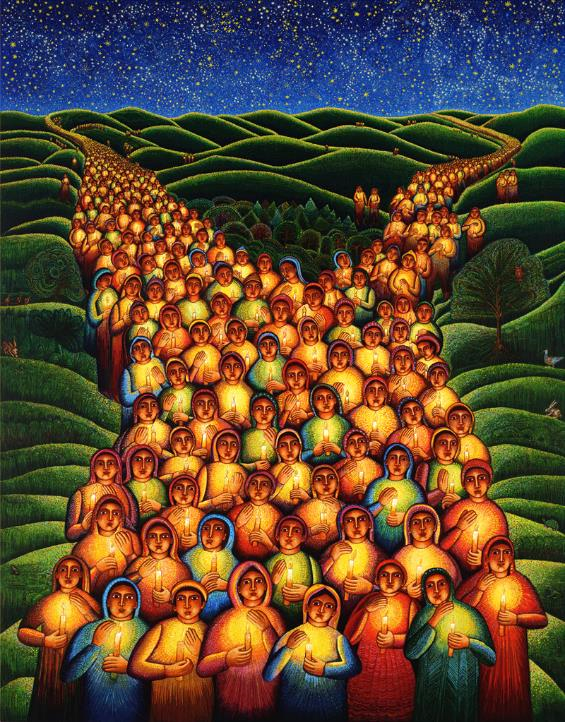 Festival of Lights

John August Swanson
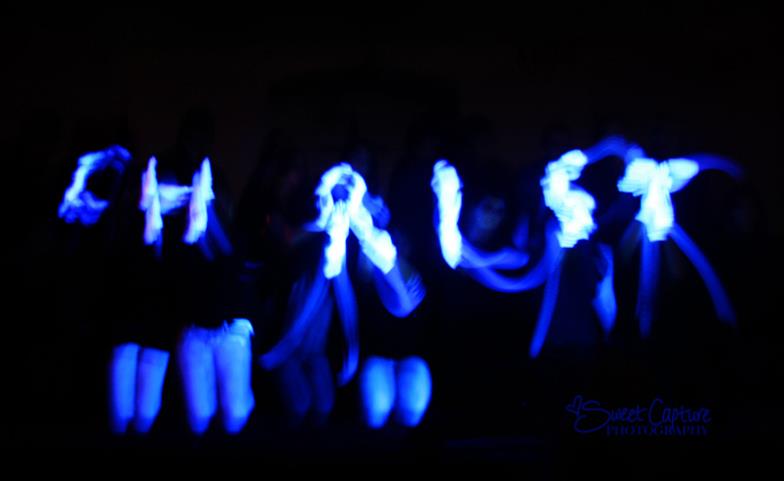 Light of the World  --  Presentation by church youth with gloves in dark space
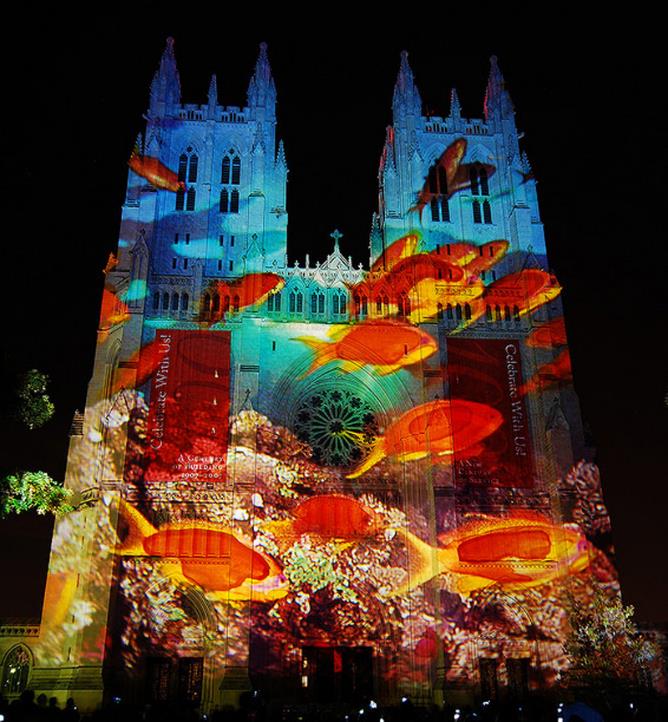 Light on the Cathedral

Gerry Hofstetter
Washington Cathedral Washington, DC
“No one after lighting a lamp puts it under the bushel basket, but on the lampstand…”
Matthew 5:15a
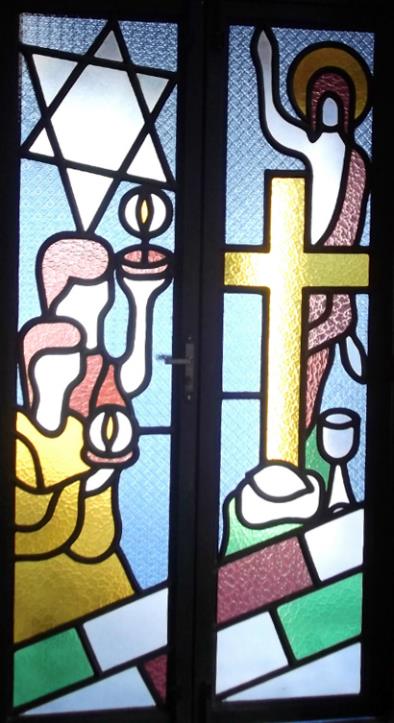 Saint Anthony Convent

 Caninde, Brazil
“…let your light shine before others, so that they may see your good works and give glory to your Father in heaven.”
Matthew 5:16
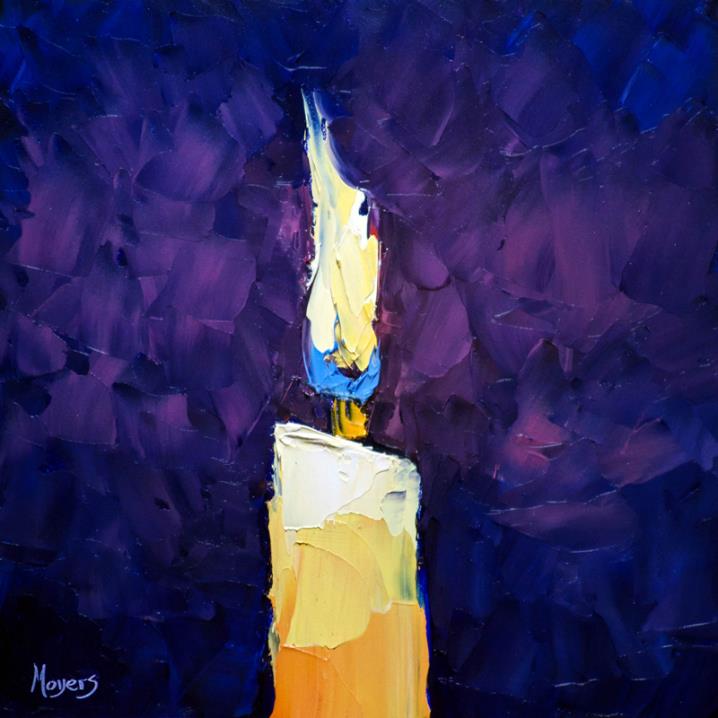 Shine - 
A reminder for us to be the Light of the World

Mike Moyers
Credits
New Revised Standard Version Bible, copyright 1989, Division of Christian Education of the National Council of the Churches of Christ in the United States of America. Used by permission. All rights reserved.

http://diglib.library.vanderbilt.edu/act-imagelink.pl?RC=54203 – Craig Stephen
https://kellylatimoreicons.com/contact/
http://www.flickr.com/photos/undpeuropeandcis/5269051224/
https://kellylatimoreicons.com/contact/
https://commons.wikimedia.org/wiki/File:The_Artist%27s_Garden_at_Giverny_by_Claude_Monet_1900.jpeg
http://commons.wikimedia.org/wiki/File:Edward_Penny_-_Widow_Costard%27s_cow_and_goods,_distrained_for_taxes,_are_redeemed_by_the_generosity_of_Johnny_Pearma..._-_Google_Art_Project.jpg
https://commons.wikimedia.org/wiki/File:Willem_Vrelant_(Flemish,_died_1481,_active_1454_-_1481)_-_A_Man_Praying_to_the_Holy_Spirit_-_Google_Art_Project.jpg
http://www.flickr.com/photos/paullew/5827717752/ - Lawrence OP
https://commons.wikimedia.org/wiki/File:Christ_on_the_Cross_(3869589690).jpg
www.JohnAugustSwanson.com - copyright 2000 by John August Swanson
http://www.flickr.com/photos/cuonhigh/3398636812/
http://www.flickr.com/photos/prsphoto/3035138704/
http://commons.wikimedia.org/wiki/File:Saint_Anthony_Convent,_Canind%C3%A9,_Cear%C3%A1,_Brazil_(Franciscans)_-_Eucharistic_Chapel_03.JPG?uselang=enlamps%20museum – Eugenio Hansen
Mike Moyers, https://www.mikemoyersfineart.com/
Additional descriptions can be found at the Art in the Christian Tradition image library, a service of the Vanderbilt Divinity Library, http://diglib.library.vanderbilt.edu/.  All images available via Creative Commons 3.0 License.